Data Protection Notice
Your health and social care records contain important and sensitive information about you and are vital for your care. We are committed to:
keeping your information safe, 
only using it in ways that benefit your care and 
respecting your data protection rights.
Your Personal Data
We collect and hold your personal information to provide you with health and social care;
We collect information directly from you, a family member, a health professional or social worker etc.;
We will only share your data with people on a need to know basis;
We will store your data securely and only for as long as it’s needed.
Your Rights
A right to get access to your personal information;
A right to submit a request for us to correct information we hold on you;
A right to request that we restrict the processing of, delete, or object to the processing of your information in certain circumstances; 
A right to lodge a complaint with the Data Protection Commission (DPC).
For more information please read our full Privacy Notice at https://www.hse.ie/eng/gdpr
LOGO HERE
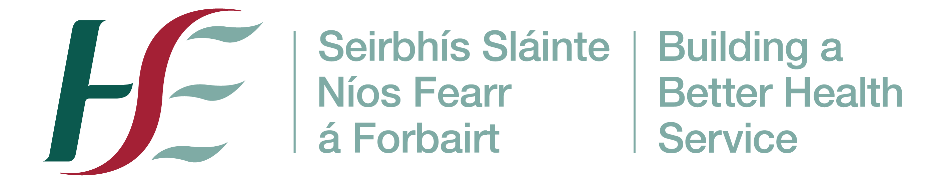